Проект





«Я - часть России»
Практико – ориентированный
Старший дошкольный возраст



Автор: 
инструктор по физической культуре
Засемкова Наталья Викторовна
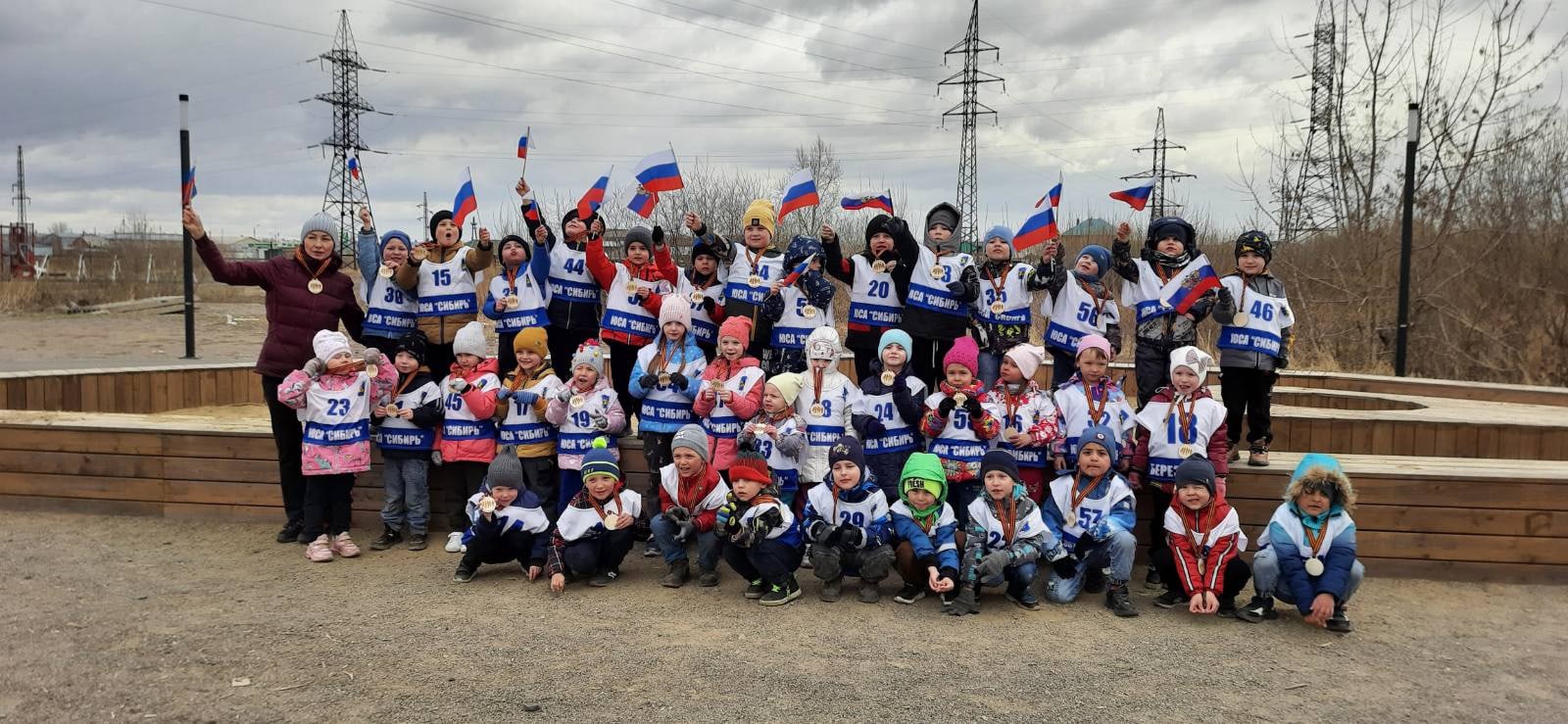 «Все знают, какие сильные патриотические чувства вызывают у нас победы наших спортсменов на Олимпиадах, на Параолимпийских играх и на других крупнейших соревнованиях. В этом смысле спорт, безусловно, является одним из важнейших факторов, способствующих воспитанию патриотизма».
                                                                          В.В. Путин.
Новизна проекта:  заключается в системном использовании средств физической культуры и спорта для создания среды ориентированной на нравственно-патриотическое воспитание и взаимодействия всех участников образовательного процесса в дошкольном учреждении.
Цель проекта:  воспитание патриотических чувств и национального самосознания у детей дошкольного возраста средствами физической культуры
Задачи проекта:
1. Создать условия для организации практической деятельности воспитанников по формированию патриотического поведения и проявлению положительных эмоций в спортивно-массовых мероприятиях.
2. Воспитывать нравственно-волевые черты личности через стимуляцию детской активности, формирование физических качеств, двигательных навыков и умений. 
3. Создать условия для выполнения физических упражнений, направленных на преодоление трудностей физического характера. 
4. Способствовать проявлению разумной смелости, решительности, уверенности в своих силах с помощью подбора физических упражнений, соответствующих возрастным и индивидуальным особенностям детей. Развивать у детей терпение и выносливость.
Задачи проекта:
5. Формировать у воспитанников чувство патриотизма на основе развития чувства гордости за свою семью, группу, детский сад, посёлок, область, страну.
6. Воспитывать личность гражданина через уважение к историческому и культурному прошлому России, гордости за достижения Родины; интерес к традициям своего народа, формирование чувства уважения и симпатии к другим людям, народам, их традициям; бережное отношение к родной природе.
7. Воспитывать чувство собственного достоинства у ребенка как представителя своего народа.
8. Повышать компетентность родителей по патриотическому воспитанию
Алгоритм реализации проектной деятельности 

I этап  Предварительный
II этап  Основной
III этап Заключительный
Результаты проектной деятельности:
формированию патриотического поведения и проявлению положительных эмоций в спортивно-массовых мероприятиях
«Кросс Нации 2023»
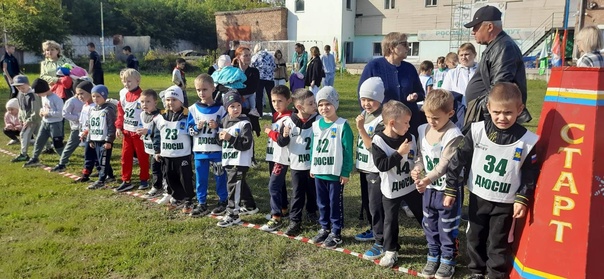 «Лыжня России 2024»
Приобщение к российским духовно-нравственным ценностям, культуре,исторической памяти
Еженедельное поднятие Государственного флага Российской Федерации
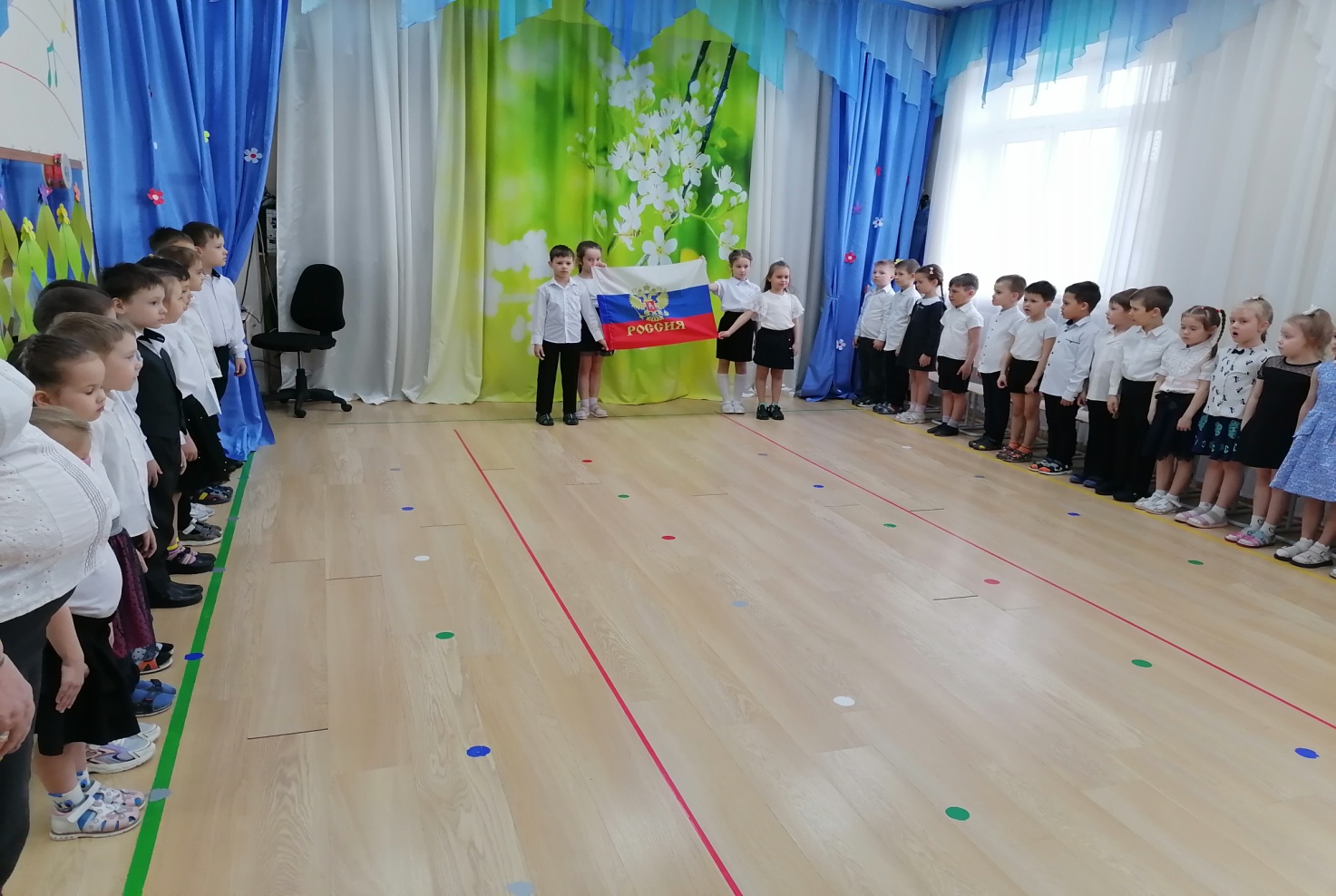 Военно-патриотический конкурс
«Мальчиши-Кибальчиши»
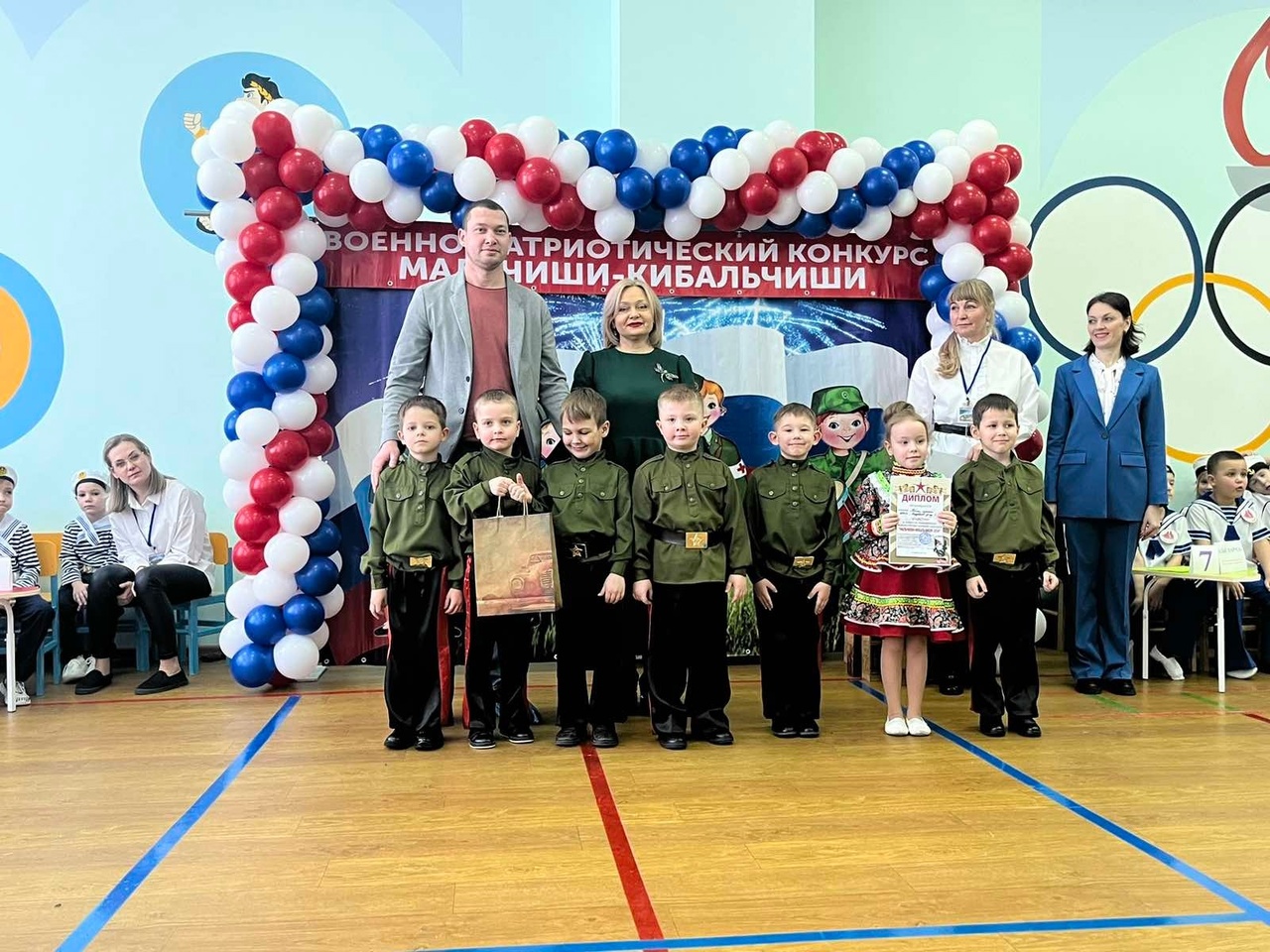 «Эстафета памяти» посвященная Дню Победы
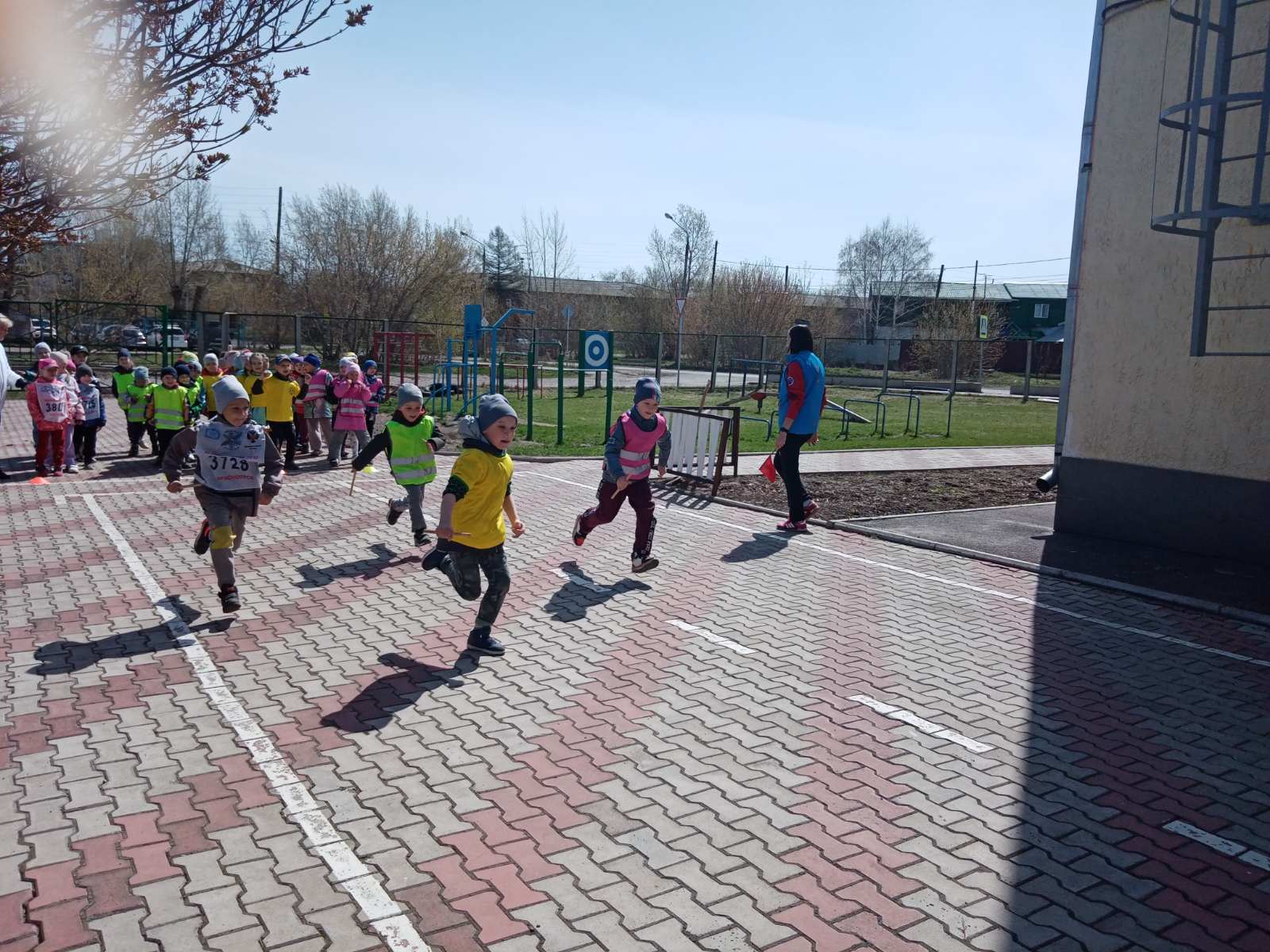 Создание единого социума: педагоги – дети – родители – общественность. 
Районное мероприятие «Открытие лыжного сезона»
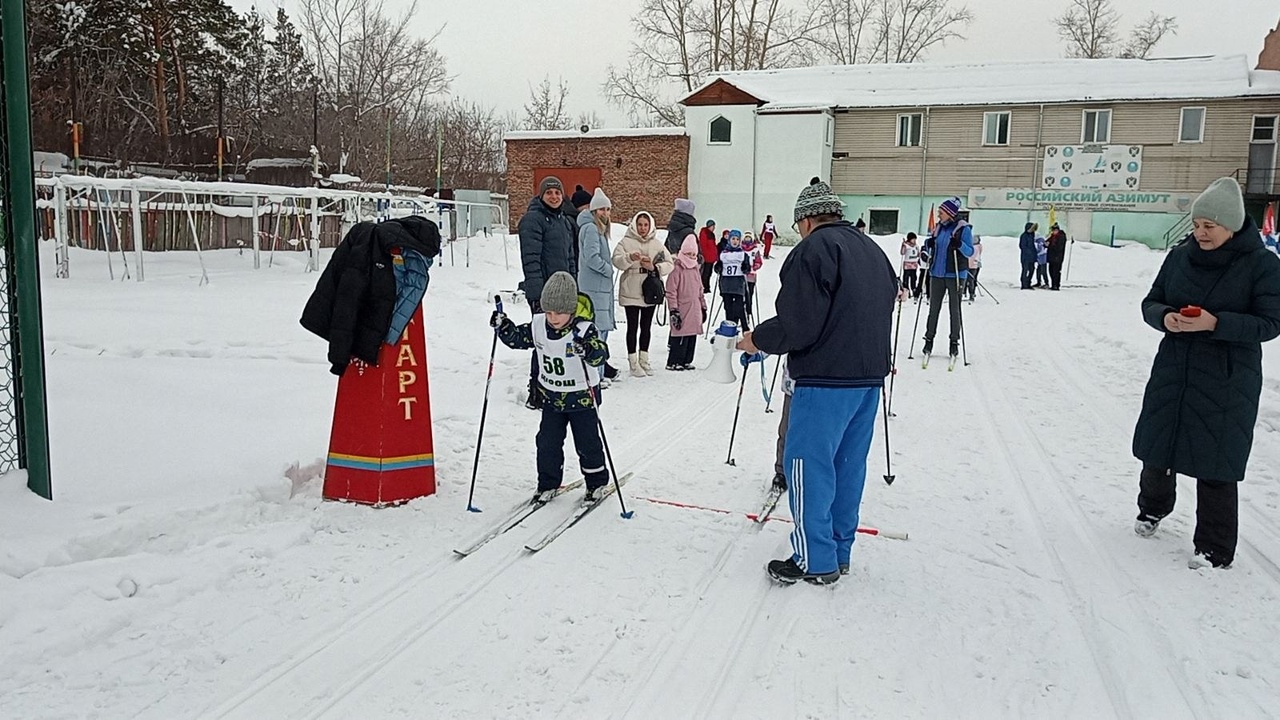 Преемственность поколений 
Квест- игра «Зарница»
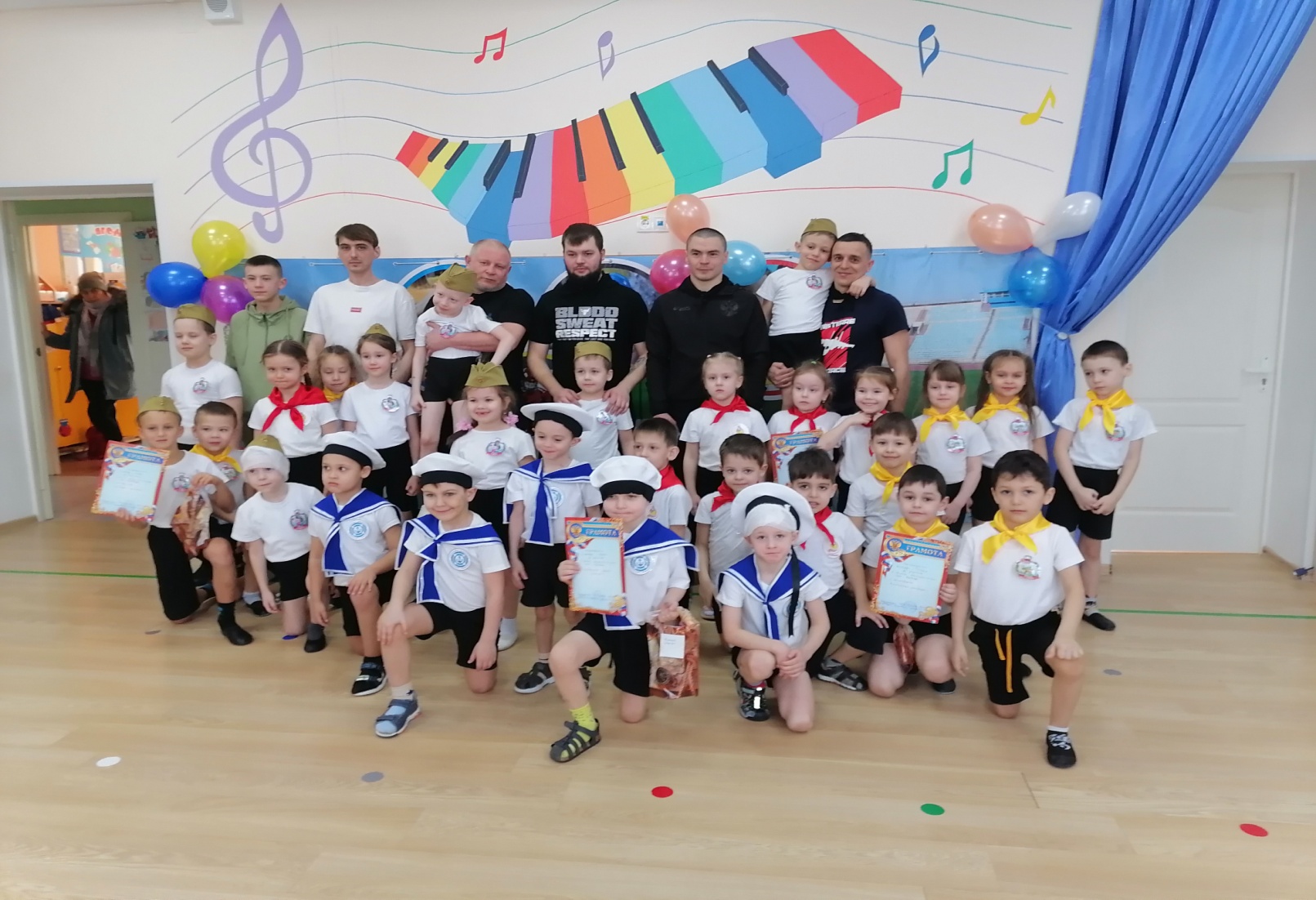 Приобщение родителей к совместным физкультурно-массовым мероприятиям , формирование семейных традиций
«Папа, мама, я – спортивная семья!»
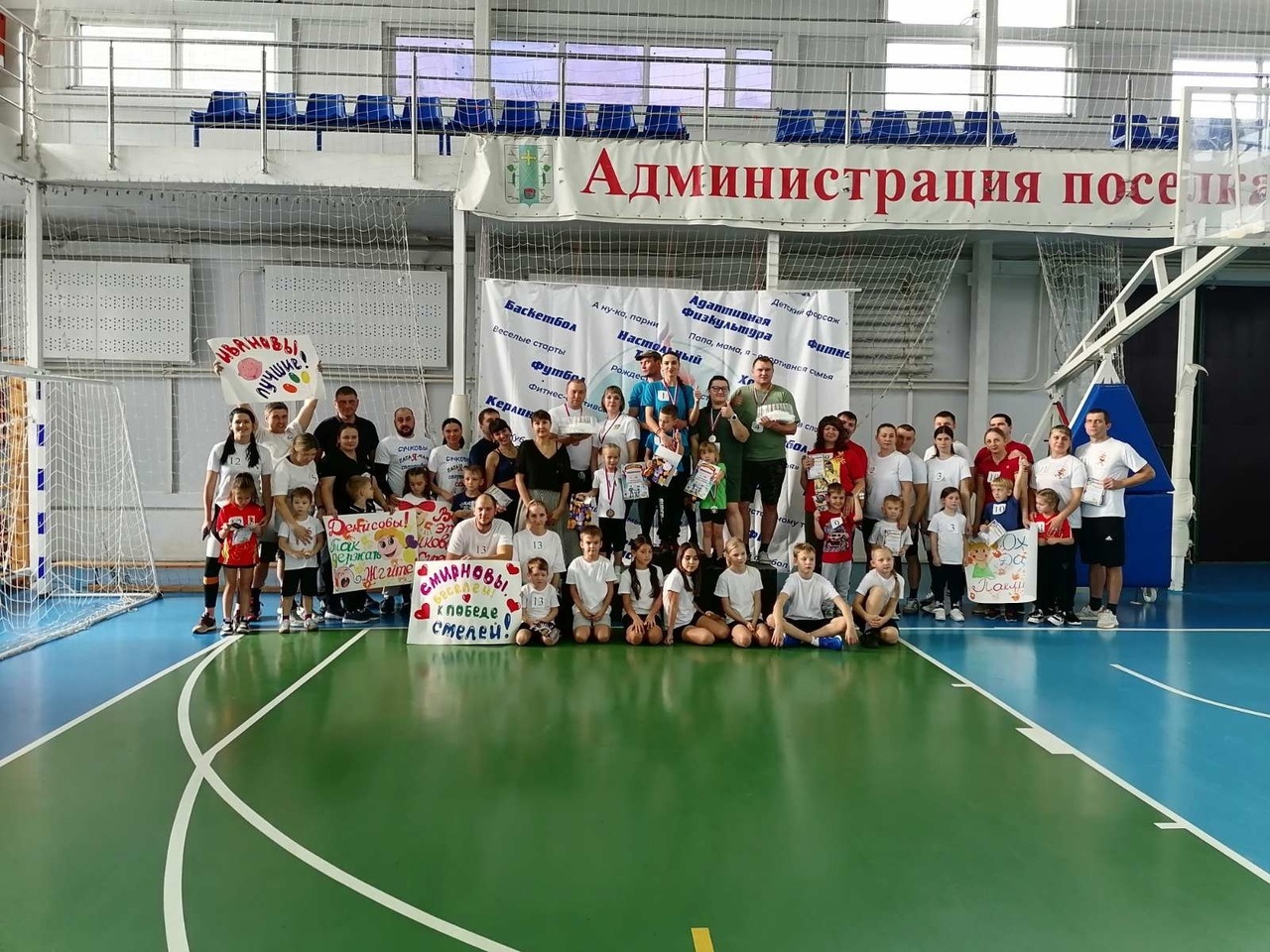 Мама, спорт и я –верные друзья!»
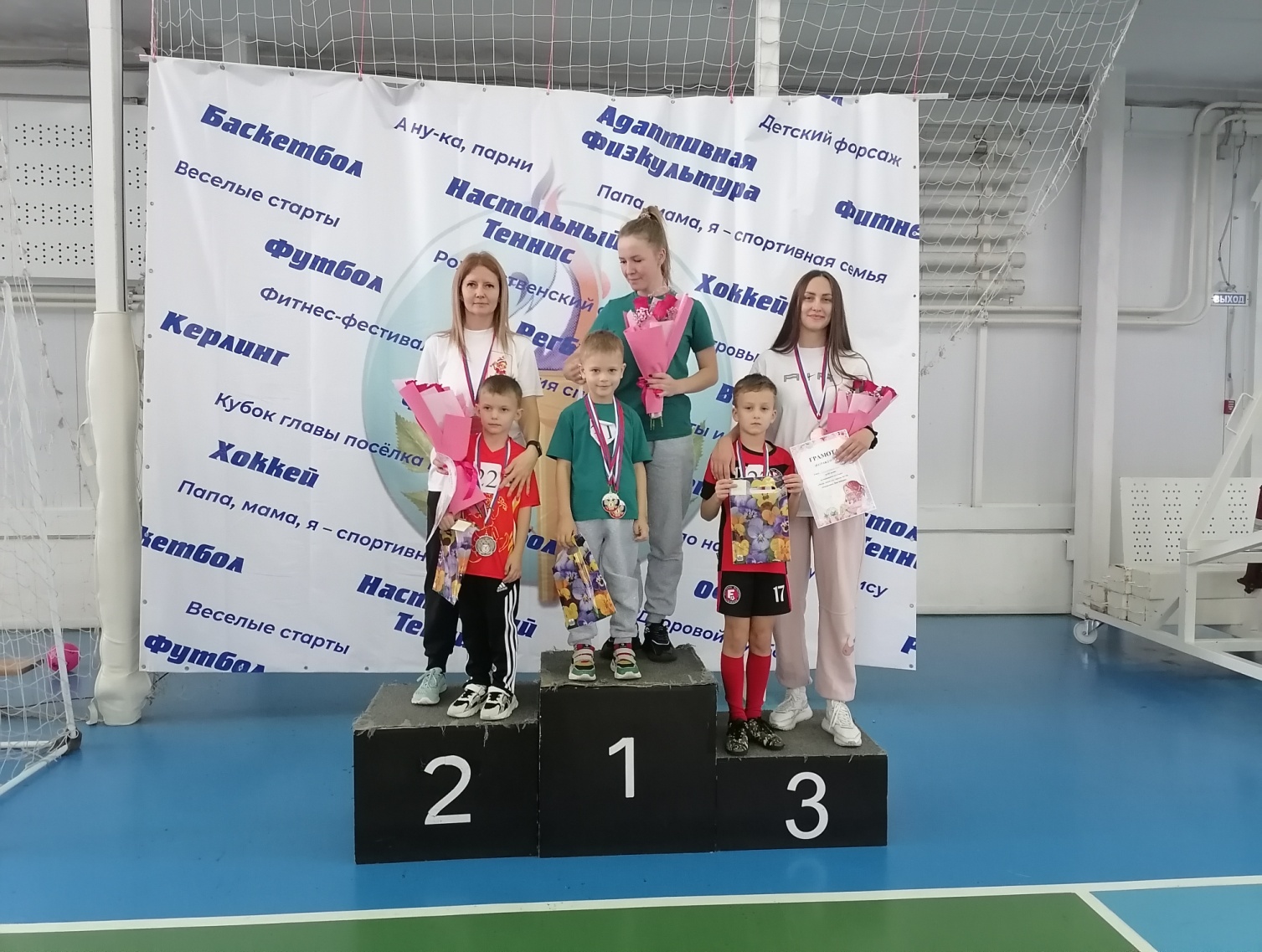 Воспитание нравственно-волевые черт личности, формирование физических качест
Сдача ВФСК «ГТО»
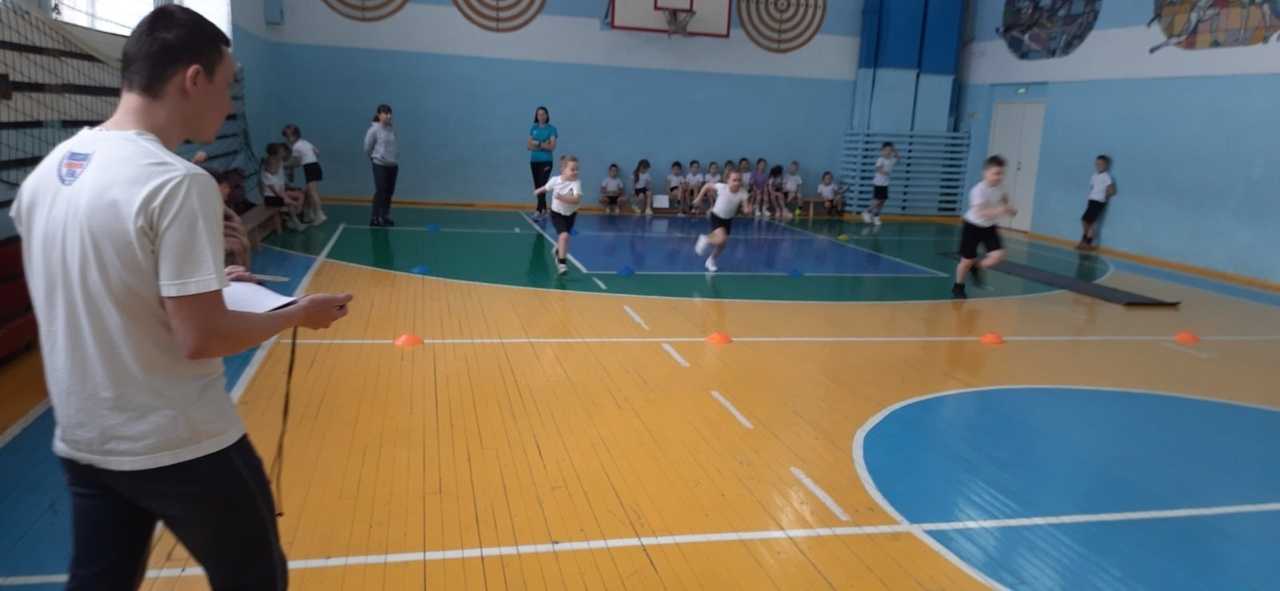 Формирование чувства патриотизма ,через практическое знакомство с  условиями  военной службы
Межрегиональная XI военно-спортивная игра «СПЕЦНАЗ-ЮНИОР 2024» им. А. М.Соклакова
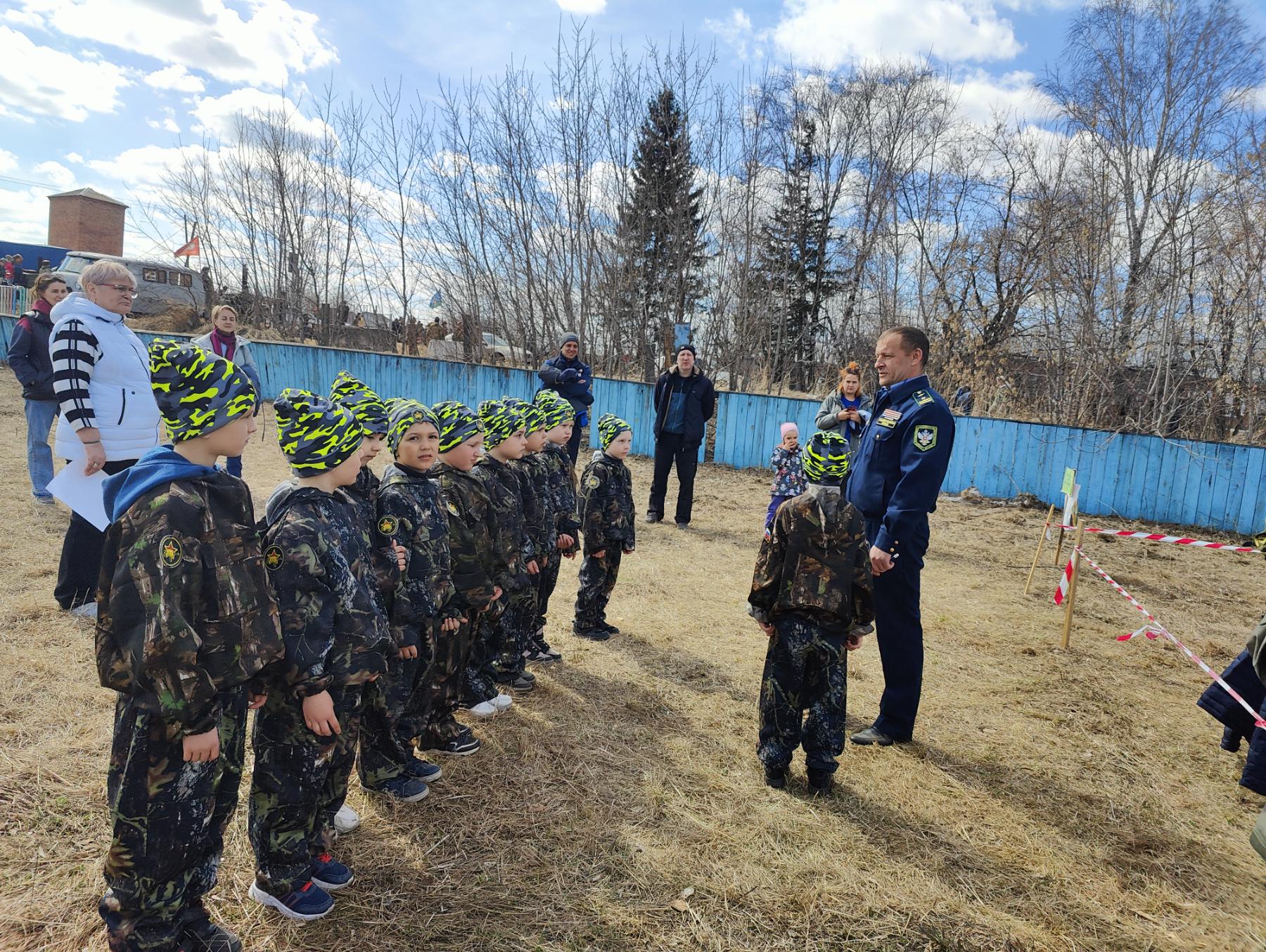 Вывод : систематическая работа по патриотическому воспитанию посредством физической культуры и спорта, способствует формированию патриотизма у дошкольников. 
    В решении задач, физическая культура может внести свой вклад, т. к. формирование физических качеств, двигательных навыков и умений тесно связано с воспитанием патриотизма и чувства гордости за свою страну, край. Формирование патриотических чувств детей дошкольного возраста осуществляется в процессе использования различных форм и методов работы с ними: на занятиях по физической культуре, в процессе проведения подвижных игр, эстафет, спортивных праздников и досугов. Наибольший воспитательный эффект оказывают спортивные праздники и развлечения. Данная форма работы позволяет закрепить и обобщить знания и умения детей в рамках определённой темы.